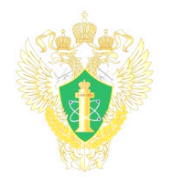 ФЕДЕРАЛЬНАЯ СЛУЖБА по экологическому,  технологическому и атомному надзору
Северо-Европейское межрегиональное территориальное управление по надзору за ядерной и радиационной безопасностью
Об итогах работы  Северо-Европейского МТУ по надзору за ЯРБ Ростехнадзора 
в 2019 году и задачах на 2020 год
Перевощиков Сергей Георгиевич
Руководитель Северо-Европейского межрегионального территориального  управления по надзору за ядерной и радиационной безопасностью Ростехнадзора
Санкт-Петербург 
2020
[Speaker Notes: Этот шаблон можно использовать как начальный файл для представления учебных материалов группе слушателей.

Разделы
Для добавления разделов щелкните слайд правой кнопкой мыши. Разделы позволяют упорядочить слайды и организовать совместную работу нескольких авторов.

Заметки
Используйте раздел заметок для размещения заметок докладчика или дополнительных сведений для аудитории. Во время воспроизведения презентации эти заметки отображаются в представлении презентации. 
Обращайте внимание на размер шрифта (важно обеспечить различимость при ослабленном зрении, видеосъемке и чтении с экрана)

Сочетаемые цвета 
Обратите особое внимание на графики, диаграммы и надписи. 
Учтите, что печать будет выполняться в черно-белом режиме или в оттенках серого. Выполните пробную печать, чтобы убедиться в сохранении разницы между цветами при печати в черно-белом режиме или в оттенках серого.

Диаграммы, таблицы и графики
Не усложняйте восприятие: по возможности используйте согласованные, простые стили и цвета.
Снабдите все диаграммы и таблицы подписями.]
Основные направления работы нашего Управления в 2019 году определялись планами Ростехнадзора и Ежегодным планом проведения плановых проверок юридических лиц на 2019 год.  

     Мероприятия, намеченные планами работ, выполнены: 
из 109 запланированных проверок – было организовано и проведено 106 плановых проверок поднадзорных организаций; 

     1  проверка в установленном порядке  была снята с плана в связи с прекращением деятельности проверяемой  организации в области использования атомной энергии;
 
     2 проверки не проведены в связи с отсутствием доступа сотрудников Управления в помещение Управления (СПб, ул. Малая Монетная, д.2а), к документам и личным вещам.
2
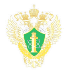 Проверки, проведенные в 2019 году
Северо-Европейское МТУ по надзору за ЯРБ Ростехнадзора
При проведении проверок выявлено
749 нарушений требований норм и правил 
в ОИАЭ и условий действия лицензий.
Диаграмма № 1                                      14
На диаграмме 1 представлены все виды проведенных в 2019 году проверок.
   Как видно из диаграммы, всего было проведено  2052 проверки.
  Основная часть проверок – это мероприятия, проведенные на особо опасных ядерных и радиационных объектах, в рамках режима постоянного надзора (перечень этих объектов утвержден Распоряжением Правительства Российской Федерации от 23 апреля 2012 года № 610-р) – 1794 проверки. 
   Далее, это:
     Внеплановые проверки при выполнении процедур лицензирования деятельности в области атомной энергии по заявлениям соискателей лицензий и  регистрации предприятий 4-5 категории опасности – 118,
     Внеплановые проверки по проверке выполнения ранее выданных предписаний – всего 14,
     Внеплановые проверки по заявлениям организаций перед началом выполнения ядерно- или радиационно опасных работ -6;
   Плановые проверки – 106;  
   Проверки при сооружении объектов (по стройнадзору)  - 14.
4
В результате проведенных проверок в 2019 году выявлено и предписано к устранению 749 нарушений требований норм и правил и условий действия лицензий.
Следует отметить, что почти 65% нарушений выявлено при проведении  проверок по стройнадзору (488 нарушений).

На следующей диаграмме 2 представлено распределение выявленных нарушений применительно к объектам и отдельным видам деятельности.

В соответствии с требованиями Федерального закона о защите прав юридических лиц (№ 294-фз) все  организации заблаговременно извещаются о предстоящей проверке.
5
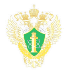 РЕЗУЛЬТАТЫ АНАЛИЗА НАРУШЕНИЙ ПРИМЕНИТЕЛЬНО К ОБЪЕКТАМ 
И ОТДЕЛЬНЫМ ВИДАМ НАДЗОРА
Северо-Европейское МТУ по надзору за ЯРБ Ростехнадзора
Диаграмма 2
6
Северо-Европейское МТУ по надзору за ЯРБ Ростехнадзора
СРАВНИТЕЛЬНЫЕ ПОКАЗАТЕЛИ НАДЗОРНОЙ ДЕЯТЕЛЬНОСТИ за 2017-2019  гг.
18
К типовым нарушениям обязательных требований при осуществлении надзора, относятся: 
невыполнение в установленный срок законного предписания федерального органа исполнительной власти, осуществляющего федеральный государственный надзор в области использования атомной энергии (статья 19.5 часть 17 КоАП);
осуществление предпринимательской деятельности с нарушением требований и условий, предусмотренных специальным разрешением (лицензией) (статья 14.1 часть 3 КоАП);
 нарушения требований условий действия лицензий в части информирования лицензирующего органа об изменениях в документах (например: изменения в структуре организации и самой Программы обеспечения качества), предоставленных на этапе получения лицензии;
8
к наиболее типичным нарушениям ФНиП относятся нарушения «Требований к программам обеспечения качества для объектов использования атомной энергии», НП-090-11 в части соблюдения установленных требований к обеспечению качества выполнения разрешенных работ;
нарушения конкретного пункта федеральных норм и правил несколькими должностными лицами от исполнителей до руководителей, которые должны контролировать соблюдение всех требований ФНП при эксплуатации АЭС (например, нарушение НП-096-15 в части  соблюдения периодичности подтверждения ресурсных характеристик оборудования в период дополнительного срока эксплуатации);
нарушения обязательных требований законодательства, норм, правил и условий действия лицензий при сооружении объектов использования атомной энергии.
9
По итогам проведённых в отношении поднадзорных Управлению организаций проверок и иных мероприятий по контролю за соблюдением требований ФНиП в области использования атомной энергии и условий действия лицензий за 2019 год по фактам выявленных нарушений составлены протоколы о выявленных нарушениях ФНиП в области использования атомной энергии. 
   По результатам рассмотрения протоколов уполномоченными должностными лицами вынесены постановления:
О наложении 40 административных штрафов:
На юридических лиц –  25 на общую сумму 5050 тыс.руб. (в 2018 году  - 19 на общую сумму 3450 тыс.руб. ), 
На должностных (физических) лиц  – 15 на общую сумму 354 тыс.руб. (в 2018 году - 28, на общую сумму   685 тыс. руб.),
О вынесении 12 предупреждений.
Сравнительные показатели представлены на следующем слайде
10
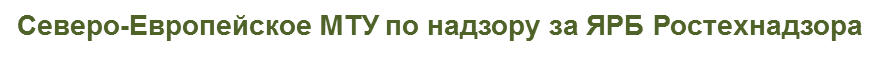 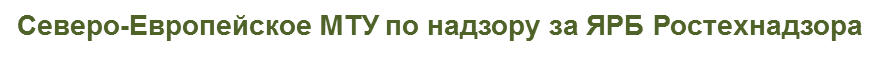 СРАВНИТЕЛЬНЫЕ ПОКАЗАТЕЛИ АДМИНИСТРАТИВНЫХ МЕР за 2017-2019  годы
23
В 2019 году было приостановлено действие 6 лицензий  за нарушения лицензиатами условий действия выданных лицензий и невыполнение предписаний.
 
	За нарушения условий действия лицензий в 2019 году было аннулировано 4 лицензии (АО «Промтехинвест»- 3 лицензии и 1 - ООО «БСК-УМС») .

	Также в 2019 году применялись  меры профилактического воздействия в виде Предостережений. Всего оформлено  и направлено в поднадзорные организации 10 Предостережений.
12
О результатах административного и судебного оспаривания решений, действий (бездействий) Управления и его должностных лиц:
 
	   В арбитражные суды субъектов федерации на действия Управления в 2019 году обратились:
 с обжалованием предписания 2 организации. В одном случае иск удовлетворен, во втором - дело находится в стадии рассмотрения;
 с обжалованием представления одна организация – дело находится в стадии рассмотрения;
с обжалованием административного наказания 4 организации. В одном случае сумма штрафа уменьшена до 200 тыс. руб., в трех других случаях – дела находятся в стадии рассмотрения.
13
Результаты рассмотрения исков в судах, поданных во 2 кв. 2019 года:
Концерн «Росэнергоатом» обжаловал в Арбитражном суде города Санкт-Петербурга и Ленинградской области отдельные пункты предписания органа государственного надзора об устранении нарушений. 	Решением Арбитражного суда СПб и ЛО от 23.05.2019 заявленные требования удовлетворены.
.
14
Результаты рассмотрения исков, поданных
 в 3 кв. 2019 года:
Министерство науки и высшего образования Российской Федерации обжаловало в Арбитражном суде города Санкт-Петербурга и Ленинградской области представление Управления от 08.07.2019 № 11-52.106/3600. Дело находится  в стадии рассмотрения.

2.	 Федеральное казенное учреждение "Дирекция единого заказчика по строительству, капитальному и текущему ремонту" обжаловало в Арбитражном суде города Санкт-Петербурга и Ленинградской области (дело № А56-94023/2019) предписание Управления № 11-42.17/3457 от 28.06.2019 г. Дело находится  в стадии рассмотрения.
15
ФГУП «Атомфлот» обжаловало в Арбитражном суде Мурманской области постановление Управления от 30.07.2019 о наложении административного штрафа в сумме 300 тыс. руб. за нарушение норм и правил в области использования атомной энергии (ч.1 ст. 9.6 КоАП РФ). 
Решением суда в удовлетворении требования ФГУП «Атомфлот» по делу об административном правонарушении отказано. ФГУП «Атомфлот» подало апелляционную жалобу.

 4.  ФГУП «РНЦ «Прикладная химия» обжаловало в Арбитражном суде города Санкт-Петербурга и Ленинградской области постановление Управления от 01.07.2019 г. о наложении административного штрафа в сумме 400 тыс. руб. за невыполнение законного предписания (ч. 17 ст. 19.5 КоАП РФ). Сумма штрафа по решению суда уменьшена до 200 тыс. руб.
16
Результаты рассмотрения исков, поданных в 4 кв. 2019 года:

В 4 кв. 2019 года  ФГУП «Атомфлот» обжаловало в 13 Арбитражном апелляционном суде решение Арбитражного суда Мурманской области о наложении предупреждения за нарушение УДЛ. ФГУП «Атомфлот» подало апелляционную жалобу.

  2. ООО "ГСП-СТРОЙ" обжаловало в Арбитражном суде города Москвы постановление Управления о привлечении к административной ответственности в виде предупреждения. Дело находится  в стадии рассмотрения.
17
Нарушения в работе поднадзорных ядерно- и радиационно опасных объектов в 2019 году
Атомные станции
В отчётный период произошло 15  нарушений в работе блоков атомных станций, из них:	 
на Курской атомной станции - 2; 
на Ленинградской атомной станции (с учётом ЛАЭС-2) - 7; 
на Смоленской атомной станции – 6. 

По сравнению с 2018 годом число нарушений в работе блоков АС в 2019 году уменьшилось на 16 (на 55%). Наблюдается тенденция к снижению «тяжести» нарушений по категориям нарушений, а также тенденция к снижению тяжести нарушений по уровню INES.
Со стороны отделов инспекций ЯРБ на АЭС Управления в рамках постоянного государственного надзора был обеспечен контроль за работой комиссий по расследованию нарушений в работе АС: установленные нормами и правилами  процедуры и сроки проведения расследований нарушений соблюдались.
Исследовательские ядерные реакторы и установки
В отчетный период на поднадзорных объектах - ИЯУ аварий, нарушений в работе ИЯУ, не было.
18
Объекты ядерного топливного цикла
	В 2019 году  на поднадзорных объектах использования атомной энергии  было зафиксировано 1 нарушение в работе радиационного источника АО «Радиевый институт имени В.Г. Хлопина»
Ядерно-энергетические установки судов и объекты их жизнеобеспечения
На ядерных энергетических установках судов ФГУП «Атомфлот» в 2019 году произошло 21 нарушение в работе (в 2018 -22). Большинство нарушений составляет несанкционированное срабатывание АЗ ПЭБ «Академик Ломоносов» . Это связано с проведением комплексных испытаний РУ, наладкой и опробованием систем автоматики, а также недостаточным опытом оперативного персонала при эксплуатации РУ.
Выбросов и сбросов радиоактивных продуктов в результате нарушений в работе - не было. 
Радиационно-опасные объекты организаций 
В  работе РОО произошло 2 нерадиационных происшествия класса П-2. Радиационного воздействия на персонал и радиоактивного загрязнения окружающей среды не было.
19
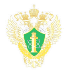 Сравнительные данные числа происшествий (нарушений) в работе объектов
за 2017 - 2019 годы
Северо-Европейское МТУ по надзору за ЯРБ Ростехнадзора
30
По результатам проведенного в 2019 году анализа деятельности поднадзорных организаций и надзорной деятельности, осуществляемой Северо-Европейским МТУ по надзору за ЯРБ Ростехнадзора, можно сделать вывод, что состояние обеспечения безопасности поднадзорных объектов использования атомной энергии, как в целом, так и по основным направлениям надзора - удовлетворительное.
Ядерных и радиационных аварий, происшествий и других нарушений с выходом в окружающую среду радиоактивных веществ за отчетный период не было. По происшествиям (нарушениям в работе) на поднадзорных Управлению объектов использования атомной энергии проведены расследования и приняты корректирующие меры.
21
Общее состояние систем учета и контроля в проверенных Управлением организациях в основном соответствует требованиям федеральных норм и правил ведения учёта и контроля ядерных материалов. 
Состояние физической защиты ядерных материалов и установок в проверенных отделами Управления организациях в основном соответствует требованиям  федеральных норм и правил и иных руководящих документов по обеспечению физической защиты ядерных материалов, ядерных установок и пунктов хранения ядерных материалов.
Все это позволяет поднадзорным ядерным объектам осуществлять деятельность в области использования атомной энергии в соответствии с условиями выданных лицензий Ростехнадзора.
22
Северо-Европейским МТУ по надзору за ЯРБ Ростехнадзора, выполняя возложенные задачи по предоставлению государственных услуг, в 2019 году выдано: 

162 лицензии организациям на различные виды деятельности в области использования атомной энергии. По результатам рассмотрения комплектов документов отказано в выдаче лицензий 6 организациям - соискателям лицензий.

790 разрешений персоналу объектов использования атомной энергии на право ведения работ

2 разрешения поднадзорным организациям на выбросы и сбросы радиоактивных веществ в окружающую среду, имеющим ядерно- и радиационно опасные объекты 

	Сравнительные данные приведены на следующих двух слайдах
23
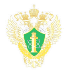 Количественные показатели лицензионно-разрешительной деятельности за 2017 - 2019 г.г.
Северо-Европейское МТУ по надзору за ЯРБ Ростехнадзора
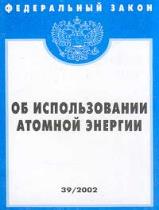 24
Северо-Европейское МТУ по надзору за ЯРБ Ростехнадзора
Динамика изменения количественных показателей лицензионно-разрешительной деятельности за 2017 - 2019 г.г.
25
Как видно из диаграмм, число выданных разрешений персоналу объектов использования атомной энергии в течение трех последних лет отличается незначительно.
Число выданных лицензий несколько ниже прошлых двух лет.

При выполнении лицензионного и разрешительного процесса Управлением проводилась проверка представленной организациями документации, организовывались проверки готовности организаций осуществлять заявленную деятельность,  составлялись технические задания на проведение экспертизы безопасности и заявленной деятельности, при выдаче разрешений инспекторский состав принимал участие в проверке знаний требований норм и правил по безопасности у персонала.
26
Ответственность и обязанности эксплуатирующих организаций, а также организаций, выполняющих работы и представляющих услуги в области использования атомной энергии определены в статьях 35 и 37 Федерального закона от  21.11.1995 № 170-ФЗ «Об использовании атомной энергии». 
В заключении хочу сказать:
успешное выполнение задач Управления по обеспечению надзора за ядерной и радиационной безопасностью объектов использования атомной энергии невозможно без активного и ответственного подхода всех организаций и их работников к безусловному выполнению требований федеральных норм и правил по безопасности в области использования атомной энергии и условий действия лицензий.
27
БЛАГОДАРЮ ЗА ВНИМАНИЕ
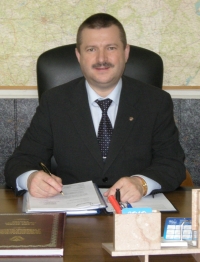 Руководитель
Перевощиков  Сергей Георгиевич 
г. Санкт-Петербург, ул. Малая Монетная, 2, 
тел. (812)346-19-16; эл.почта: se-nrs@gosnadzor.ru
28